6. DESCRIBE LA EVOLUCIÓN POLÍTICA DE AL ÁNDALUS.
CONQUISTA 711- 714
EMIRATO DEPENDIENTE O WALIATO 714-755
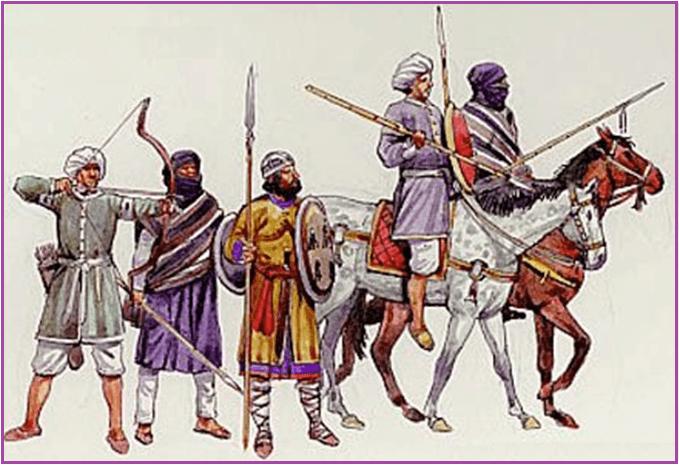 EMIRATO INDEPENDIENTE DE CÓRDOBA 756-929
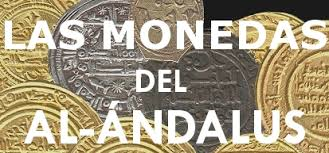 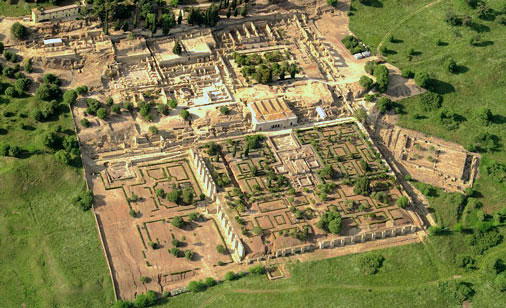 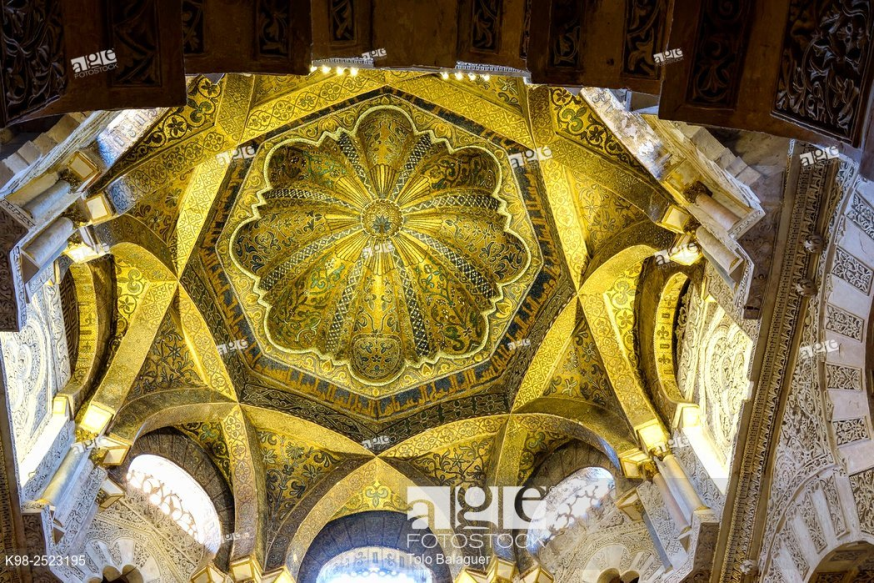 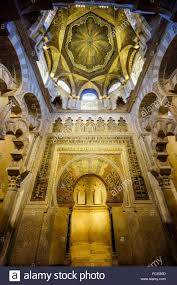 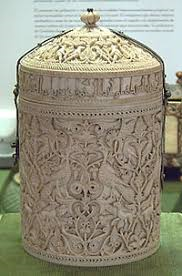 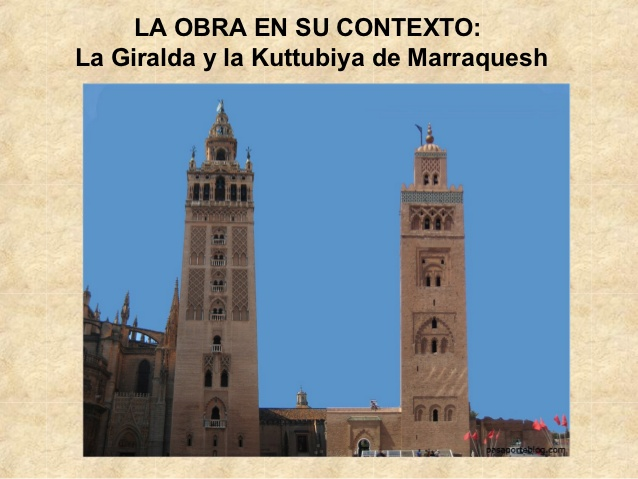 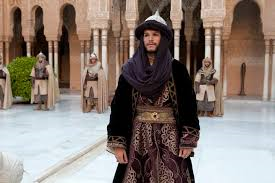 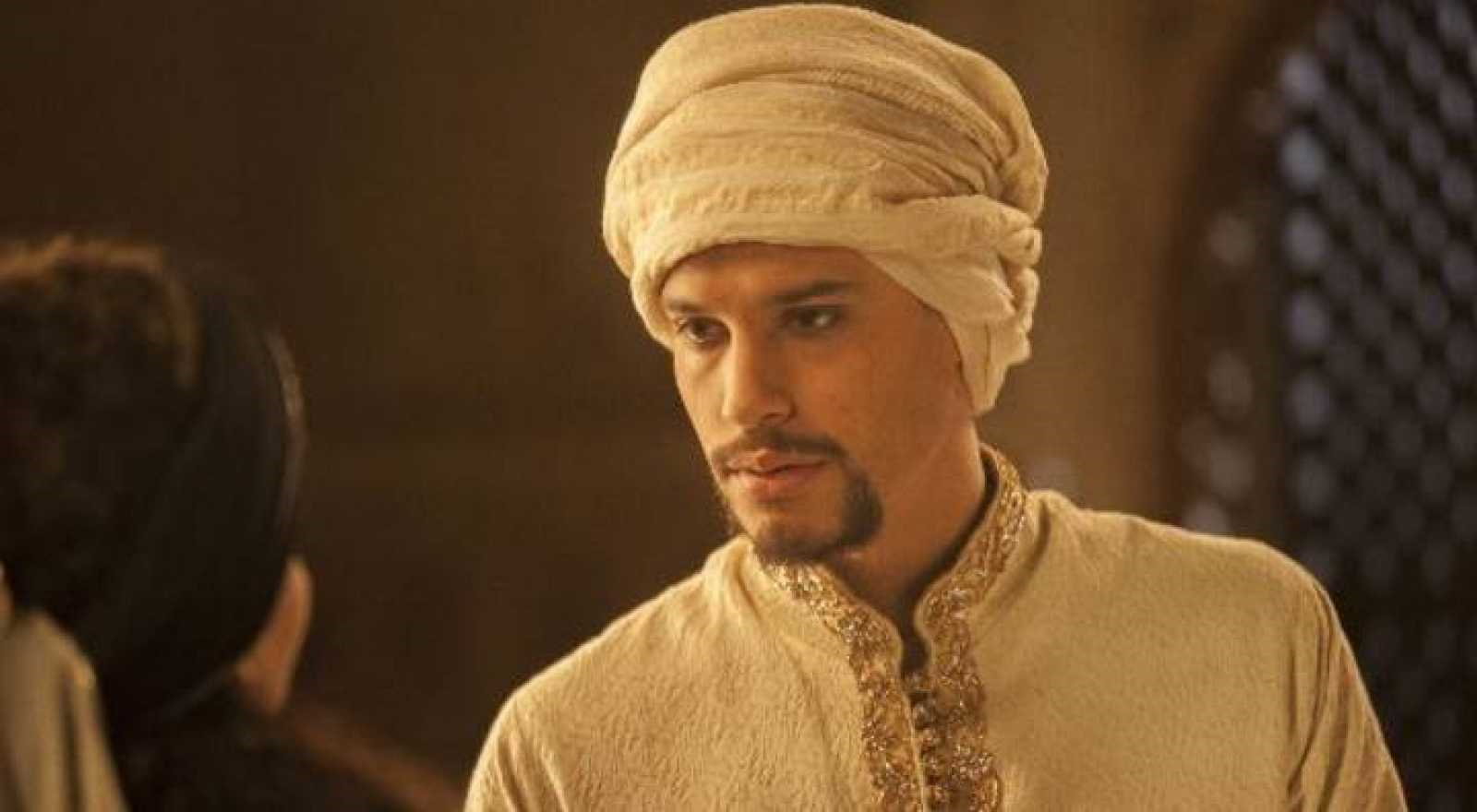